Figure 2 Location of the rTMS site on MRI. The stimulated site position (red cross) is shown on a saggital (left) and ...
Cereb Cortex, Volume 17, Issue 2, February 2007, Pages 457–465, https://doi.org/10.1093/cercor/bhj162
The content of this slide may be subject to copyright: please see the slide notes for details.
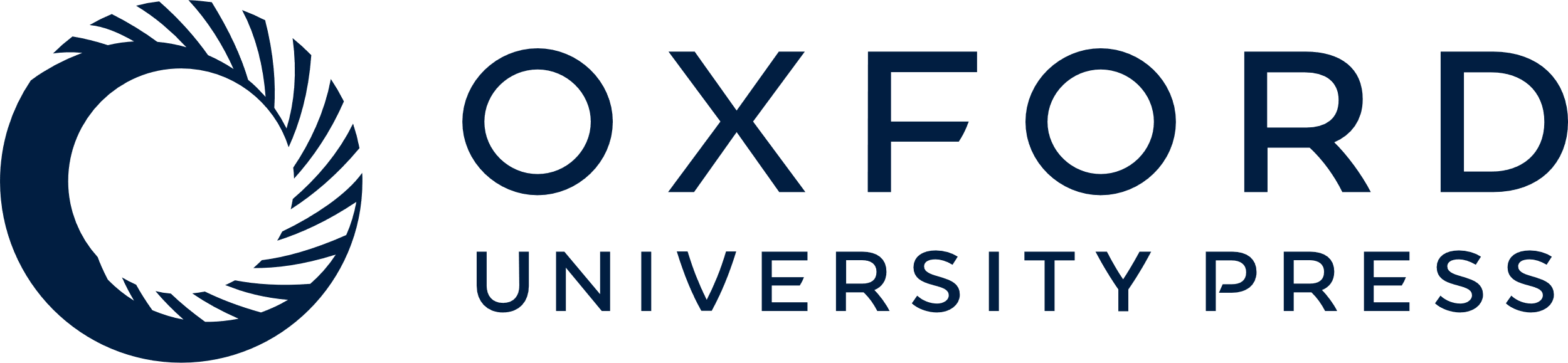 [Speaker Notes: Figure 2 Location of the rTMS site on MRI. The stimulated site position (red cross) is shown on a saggital (left) and a transverse (middle) section of the brain. The stimulated site (red point) can also be seen on a 3-dimensional reconstruction of a subject's brain (right panel). This area corresponds to the right dorsal extrastriate OC (BA 18).


Unless provided in the caption above, the following copyright applies to the content of this slide: © The Author 2006. Published by Oxford University Press. All rights reserved. For permissions, please e-mail: journals.permissions@oxfordjournals.org]